Capacity Planning For Microsoft Office Communications Server 2007 Deployments
Francois Doremieux
Senior Program Manager
Microsoft Corporation
Key Takeaways
Capacity planning is critical to the success of an OCS deployment
Take the time upfront to plan in detail (including regional topologies)
Use Planning tool
Agenda
Capacity Planning process (30 min)
OCS Planner tool demo (15 min)
Questions and Feedback  (15 min)
The Planning Process
Key Considerations
Functional Requirements
Will you deploy Voice?
Will you deploy Video?
Will you deploy Conferencing?
Do you need this to work outside the corporate firewall?
Do you have compliance requirements for IM and conferencing?
Site Analysis
How many sites do you have?
What is the bandwidth available at each site?
How many users at each site?
What are the availability requirements for each site?
Deployment Path
Are you migrating from LCS 2005?
Is this a greenfield deployment?
Is this a proof-of-concept deployment?
Topology Selection
HA?
> 5K users
Small Branch or
Proof of Concept
No
Standard
Edition
No
Yes
Yes
> 30K users
No
Enterprise
Edition:
Consolidated
Regional 
Datacenter
Yes
Enterprise
Edition:
Expanded
Central 
Datacenter
Topology SelectionGlobal or regional?
Enterprise Edition Expanded can scale globally
However,
Mediation Server needs to be close to IP-PSTN gateway
Front-Ends and conferencing servers cannot be geographically distributed within a pool
Network delay between user and pool should be less than 150 ms
Therefore 
You may need to deploy regional datacenters for audio/video or data conferencing
High Availability
Scale is not only consideration for server count; redundancy is important as well for
IIS server
Conferencing servers
A/V servers
Edge servers

Redundancy means N+1 servers plus hardware load balancer
Capacity PlanningModel assumptions
How many users are Enterprise voice enabled? (10%)
How many users work remotely (externally)? (5%)
How many meeting participants outside your firewall? (50% ) 
How many users are in a meeting at any point in time (5%)
Average of contacts per user (50)
Users/minute login rate (800+)
How many users are archived? (100%)
Archiving & CDRs are being captured (Yes)
Ratio of new to old clients (70/30)
Capacity PlanningImportant factors
Presence, Application Sharing, and A/V consume the most resources
IM and voice signaling is negligible 
Front-Ends can be added to a pool up to a limit;  that limit is determined by the backend hardware and is not “hard-coded”
Conferencing Servers can be added as needed for additional scale for conferencing
Number of users per pool is bounded by presence and the backend SQL server
Capacity PlanningMeeting size and MCU scaling
https://ucforums.microsoft.com/ShowPost.aspx?PostID=12802 
Not hard-coded
Test up to 250 participants in a single meeting
Test up to 210 meetings on a single server 
Scalability is limited by hardware capacity
Larger meetings should use the Live Meeting Service instead
Capacity PlanningEdge servers scaling
Recommend separate A/V Edge Server, co-located web conferencing and Access Edge Server
This configuration would support
Up to 1500 A/V sessions per server
Up to 5000 SIP sessions per server
Up to 1500 Web Conferencing sessions per server
VPN clients would not count against these numbers
Network Considerations
Disable IPSec for Audio/Video
150 ms maximum end-to-end delay for Audio/Video








Silence during calls saves bandwidth
BW dynamically changes based on network usage
Simple Model For 2 Party Call
50% of time User A talks
50 kbps sent from SF to NY
50% of time User B talks
50 kbps sent from NY to SF
Average this out for N concurrent calls
Total BW SF to NY = N X 25 kbps
Total BW NY to SF = N X 25 kbps
SF
NY
User A
User B
Planning A Phased Deployment
100% users fully UC enabled busiest hour
Want To Be An Expert?
Get in depth and up to date technical resources from TechNet
Leverage the variety of Webcasts and Virtual Labs available
Be part of the OCS Product Dialogue 
Join the OCS Community
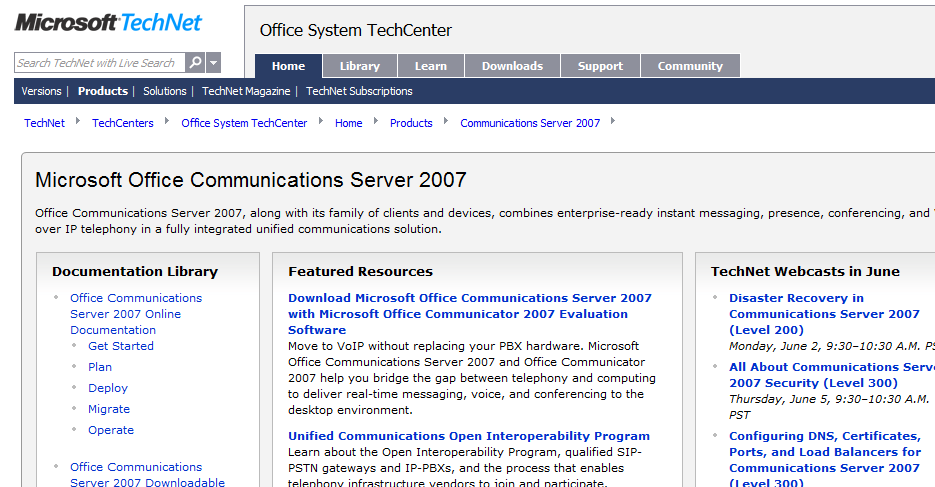 http://technet.microsoft.com/office/ocs/
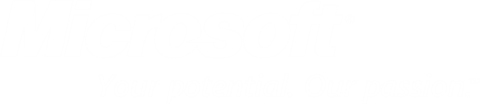 © 2008 Microsoft Corporation. All rights reserved. Microsoft, Windows, Windows Vista and other product names are or may be registered trademarks and/or trademarks in the U.S. and/or other countries.
The information herein is for informational purposes only and represents the current view of Microsoft Corporation as of the date of this presentation.  Because Microsoft must respond to changing market conditions, it should not be interpreted to be a commitment on the part of Microsoft, and Microsoft cannot guarantee the accuracy of any information provided after the date of this presentation.  MICROSOFT MAKES NO WARRANTIES, EXPRESS, IMPLIED OR STATUTORY, AS TO THE INFORMATION IN THIS PRESENTATION.